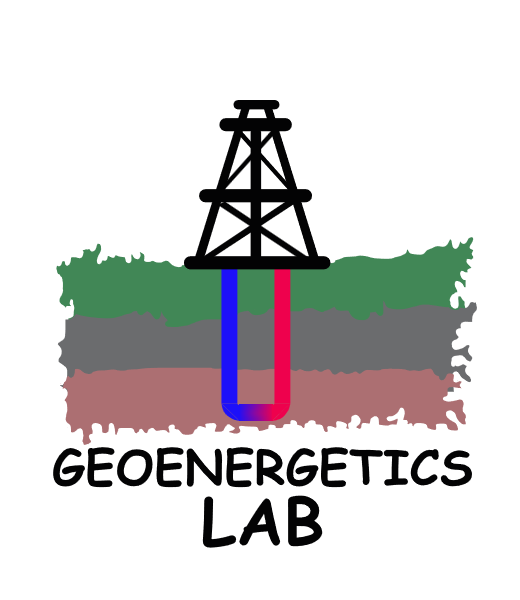 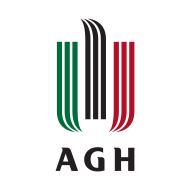 4th International Conference on Geoenergetics and Ground-Geothermal Heat Pumps
„GeoHorizons – discover potential of the Earth”
www.geoenergetyka.agh.edu.pl
Title
Author(s): 
Affiliation:
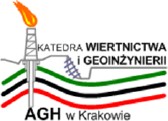 Kraków, 16-18 of October 2024
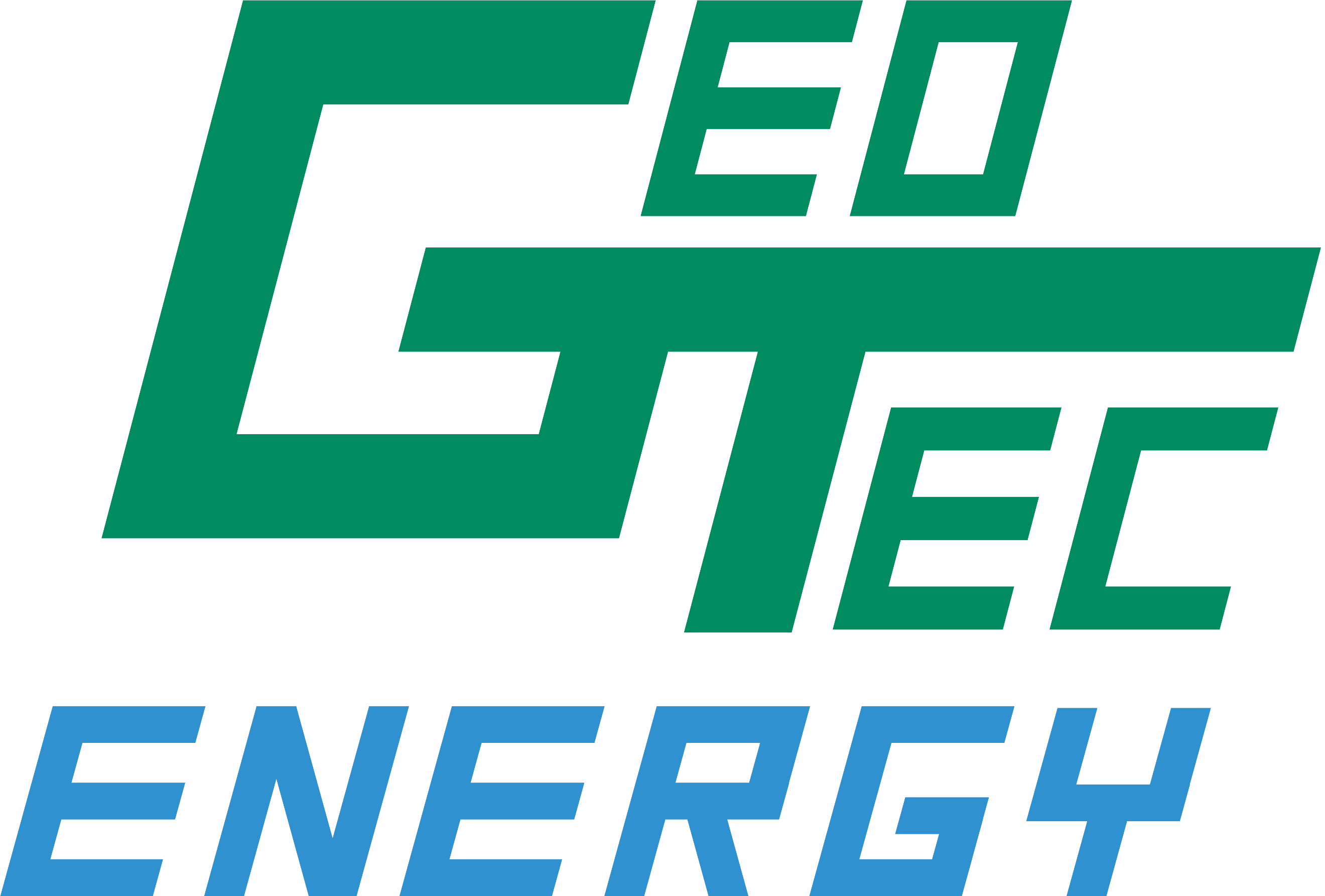 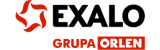 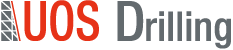 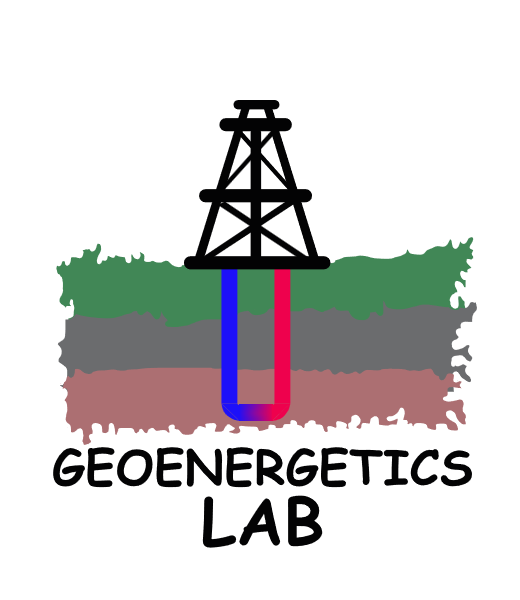 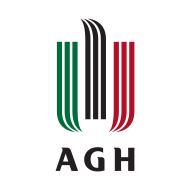 4th International Conference on Geoenergetics and Ground-Geothermal Heat Pumps
„GeoHorizons – discover potential of the Earth”
www.geoenergetyka.agh.edu.pl
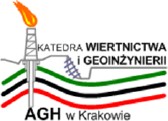 Kraków, 16-18 of October 2024
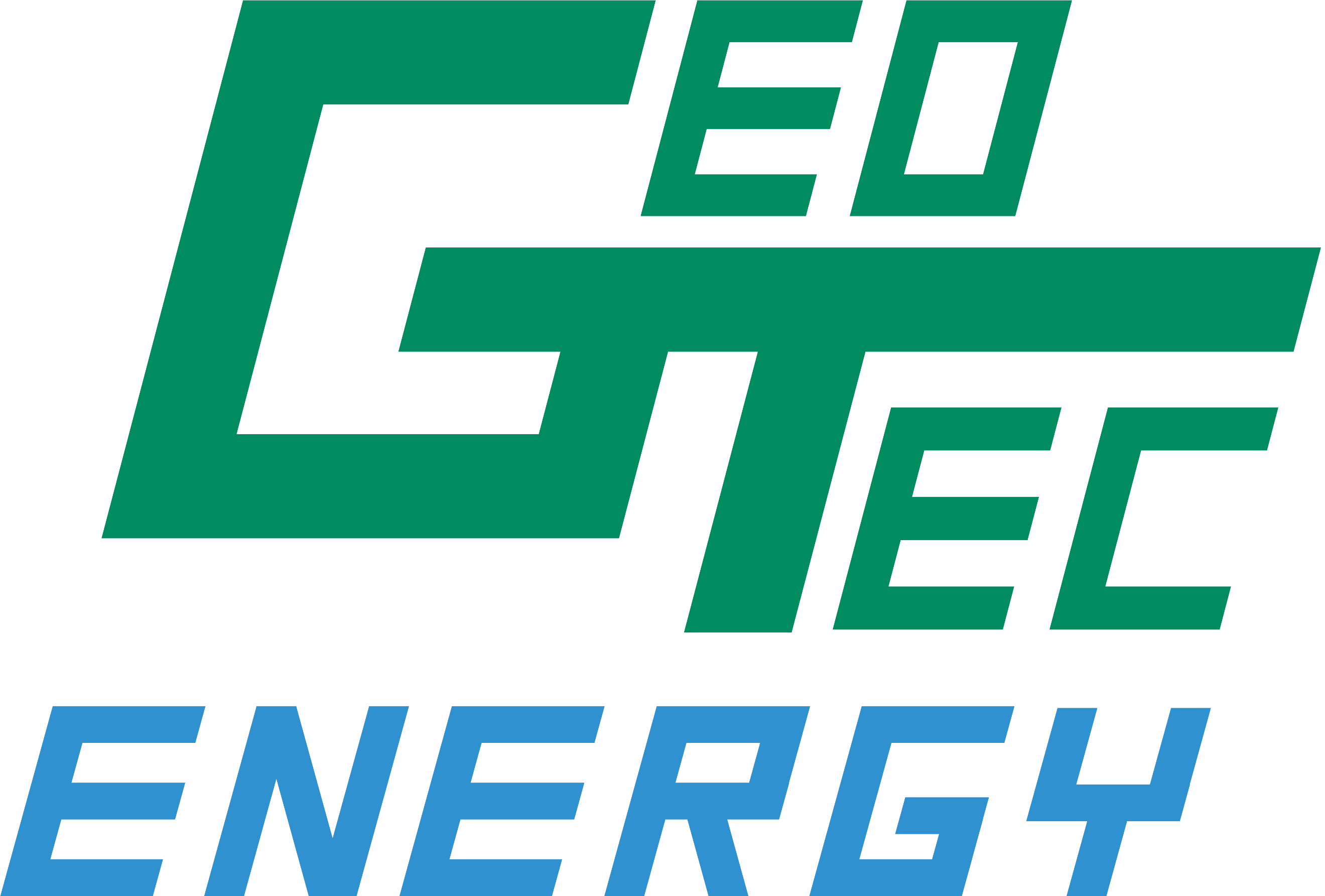 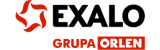 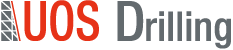 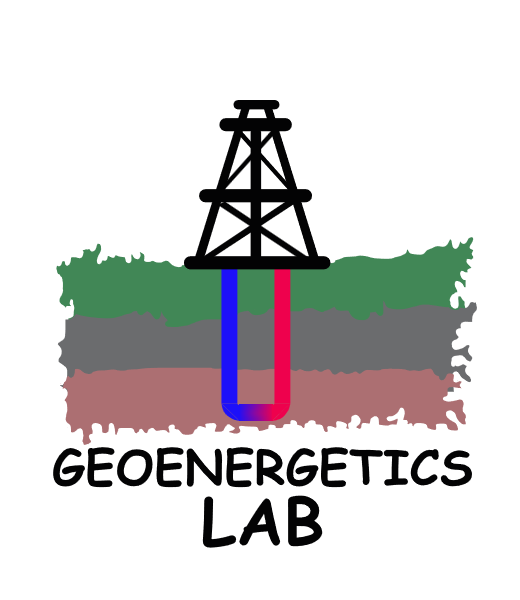 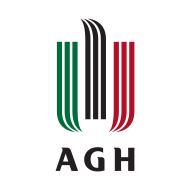 4th International Conference on Geoenergetics and Ground-Geothermal Heat Pumps
„GeoHorizons – discover potential of the Earth”
www.geoenergetyka.agh.edu.pl
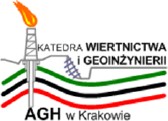 Kraków, 16-18 of October 2024
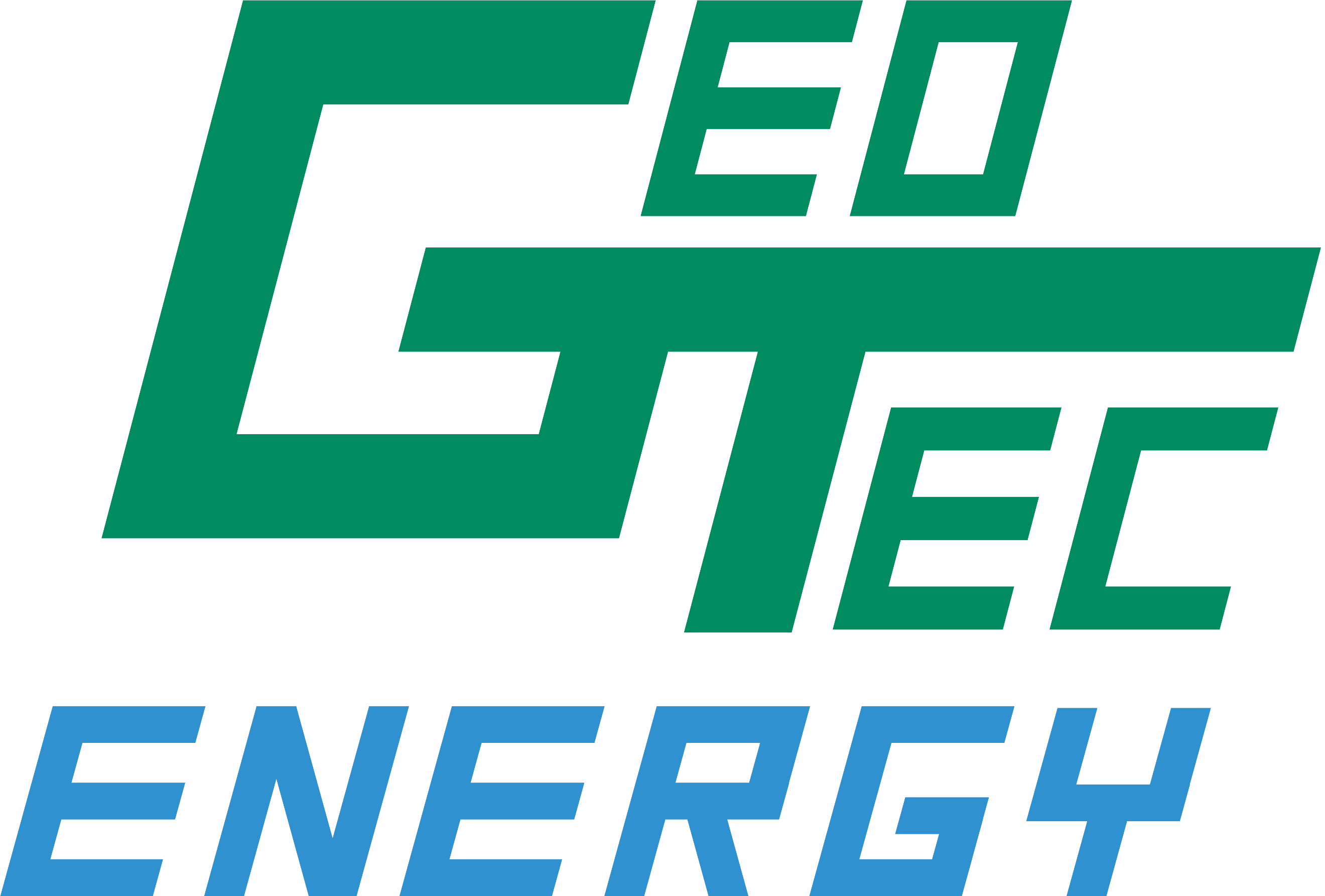 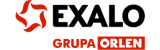 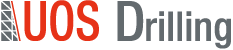 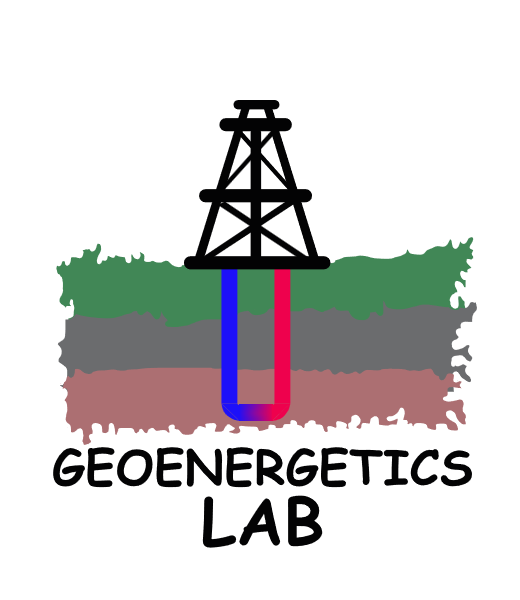 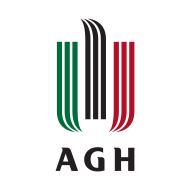 4th International Conference on Geoenergetics and Ground-Geothermal Heat Pumps
„GeoHorizons – discover potential of the Earth”
www.geoenergetyka.agh.edu.pl
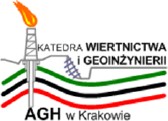 Kraków, 16-18 of October 2024
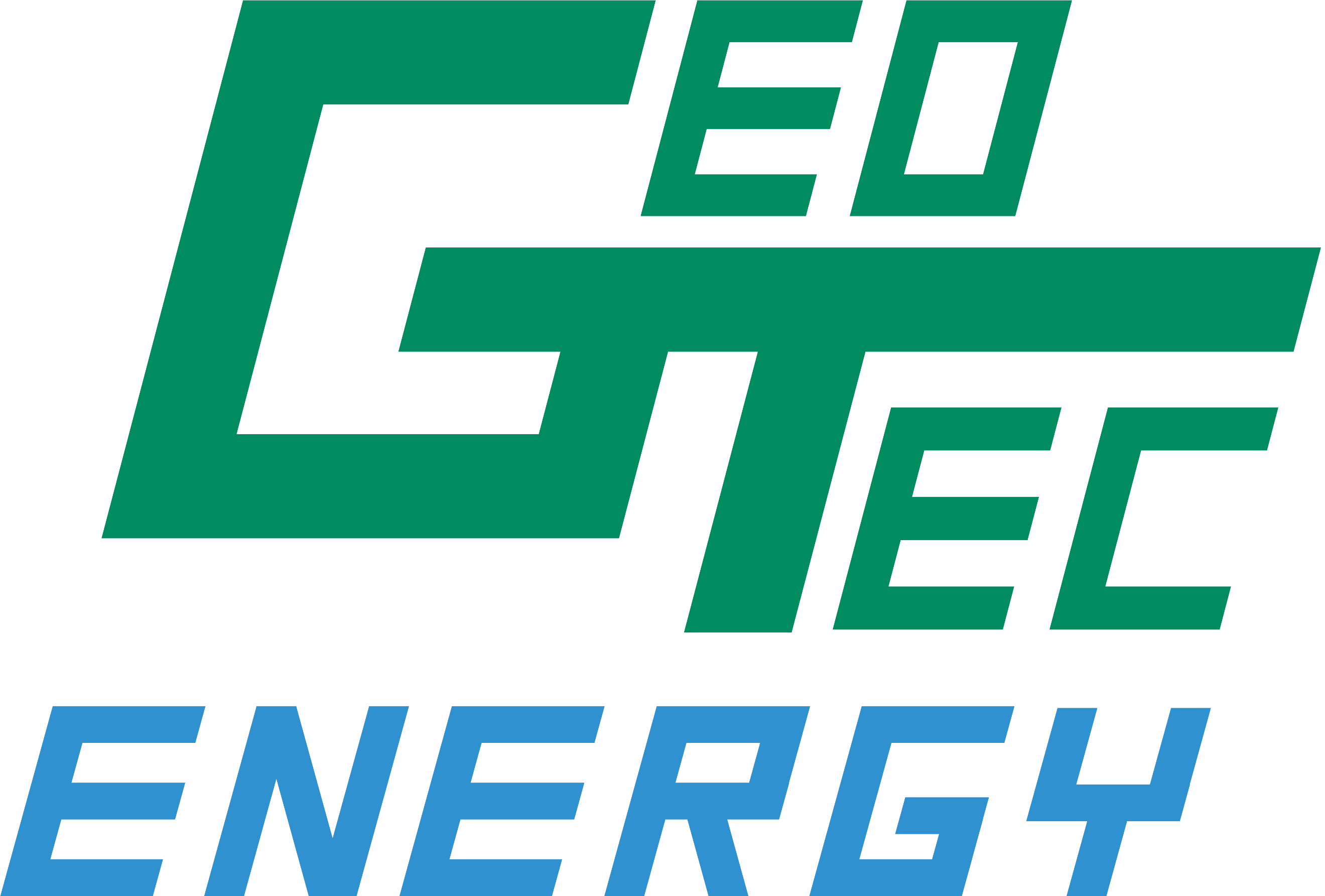 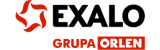 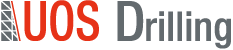 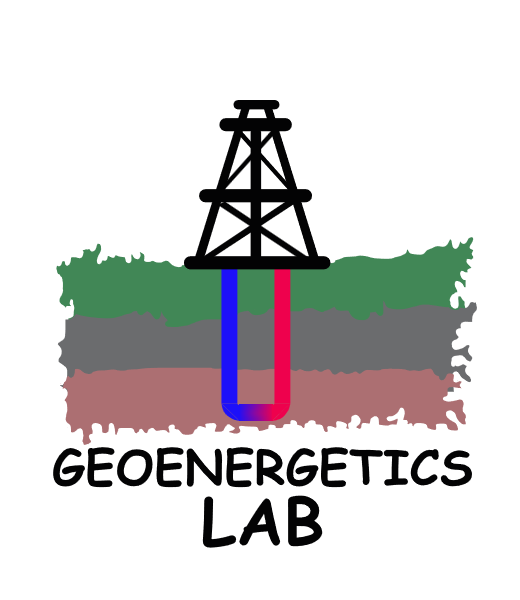 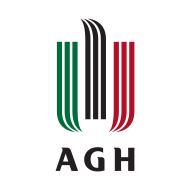 4th International Conference on Geoenergetics and Ground-Geothermal Heat Pumps
„GeoHorizons – discover potential of the Earth”
www.geoenergetyka.agh.edu.pl
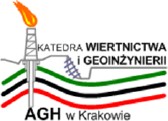 Kraków, 16-18 of October 2024
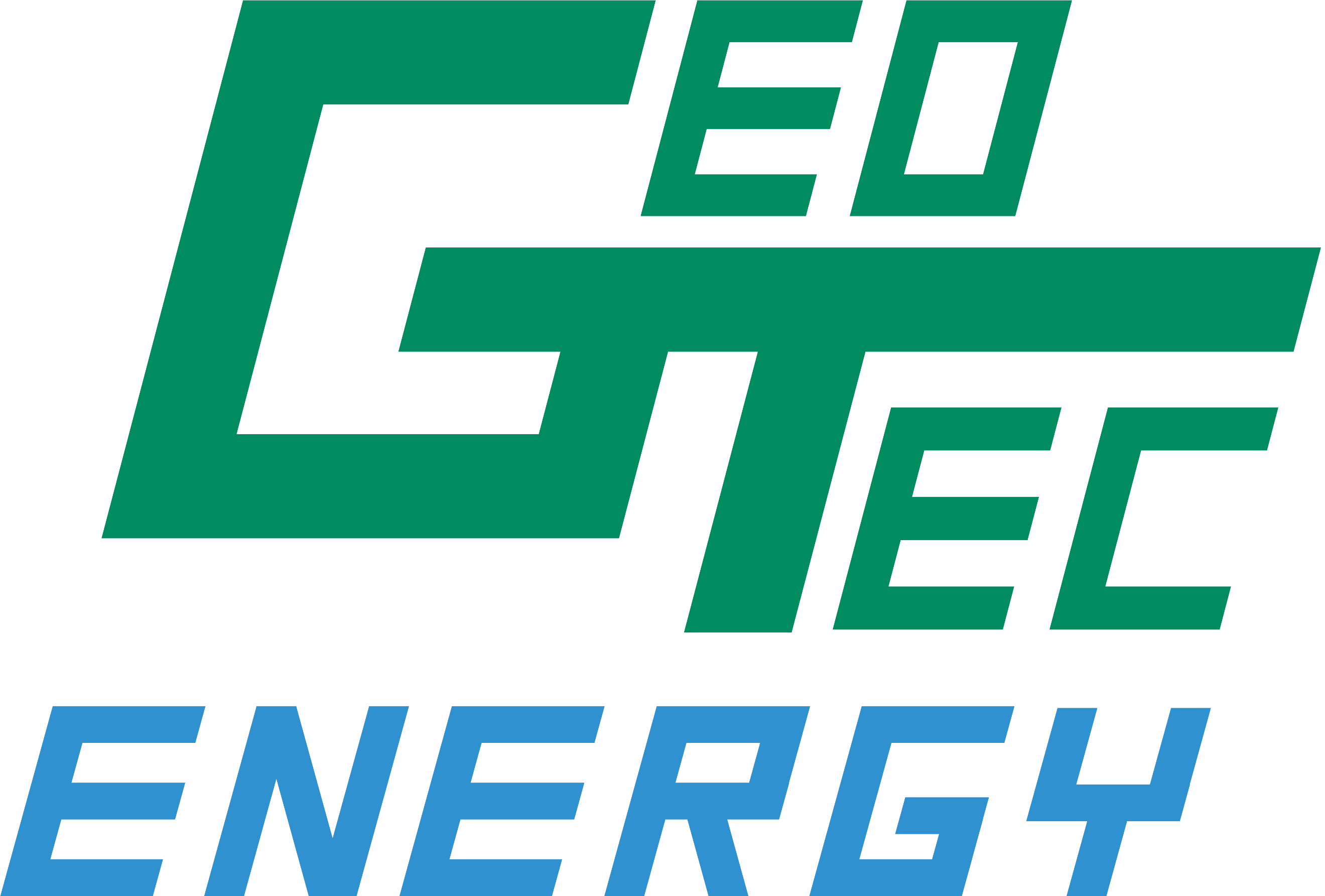 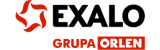 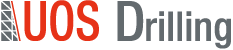 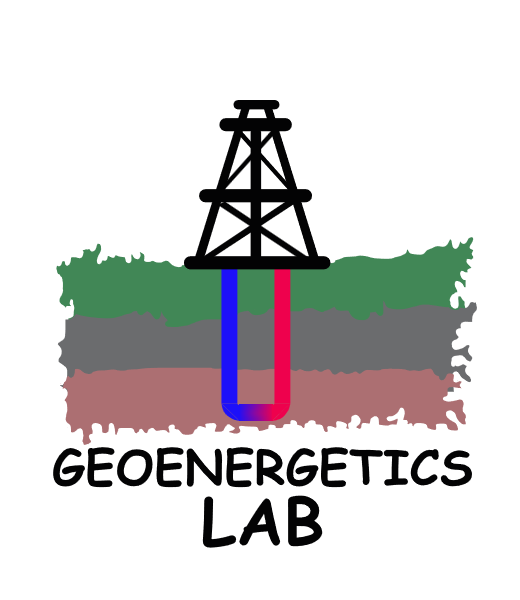 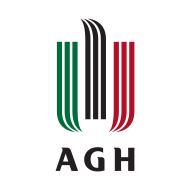 4th International Conference on Geoenergetics and Ground-Geothermal Heat Pumps
„GeoHorizons – discover potential of the Earth”
www.geoenergetyka.agh.edu.pl
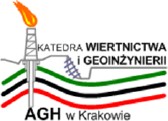 Kraków, 16-18 of October 2024
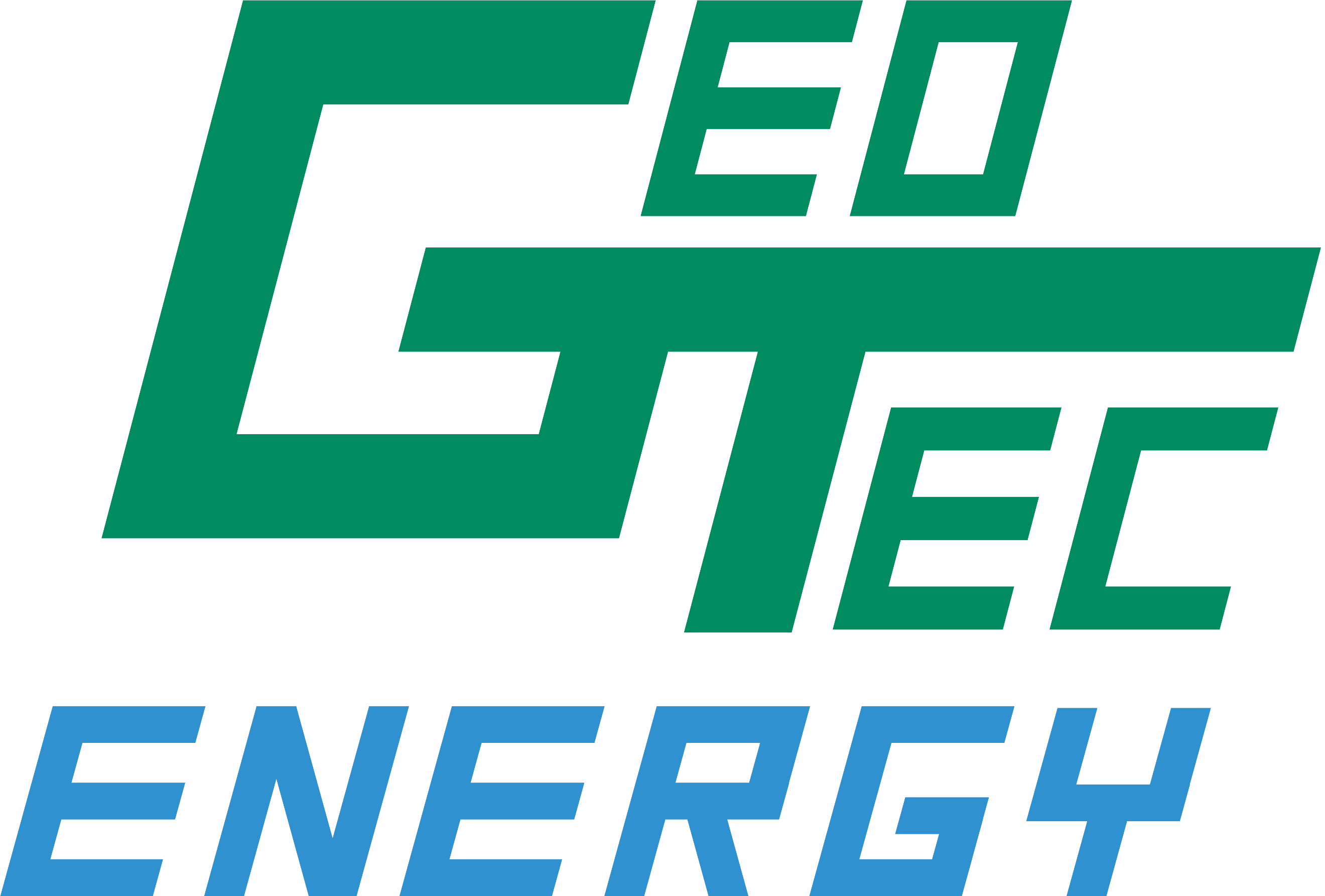 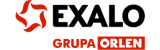 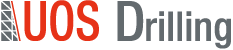 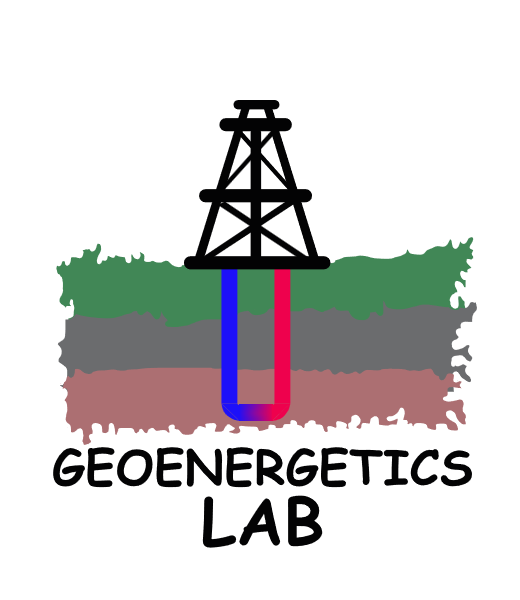 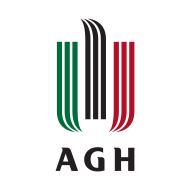 4th International Conference on Geoenergetics and Ground-Geothermal Heat Pumps
„GeoHorizons – discover potential of the Earth”
www.geoenergetyka.agh.edu.pl
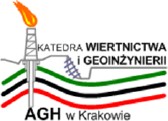 Kraków, 16-18 of October 2024
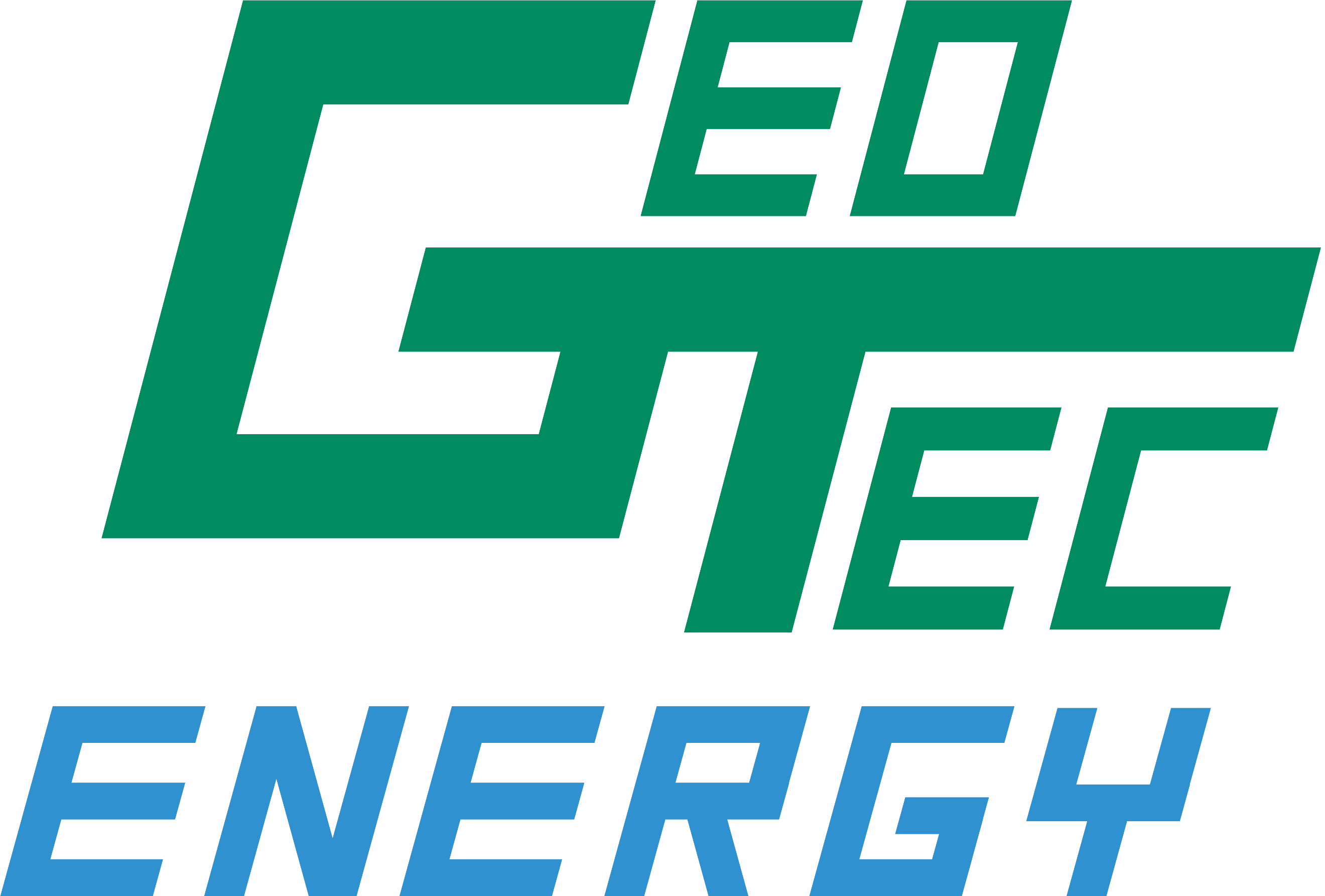 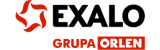 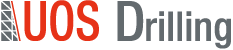 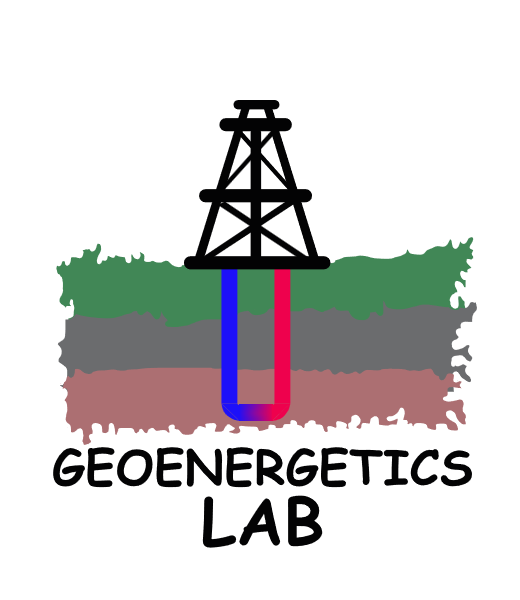 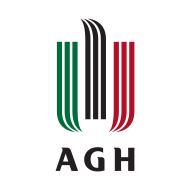 4th International Conference on Geoenergetics and Ground-Geothermal Heat Pumps
„GeoHorizons – discover potential of the Earth”
www.geoenergetyka.agh.edu.pl
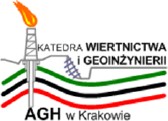 Kraków, 16-18 of October 2024
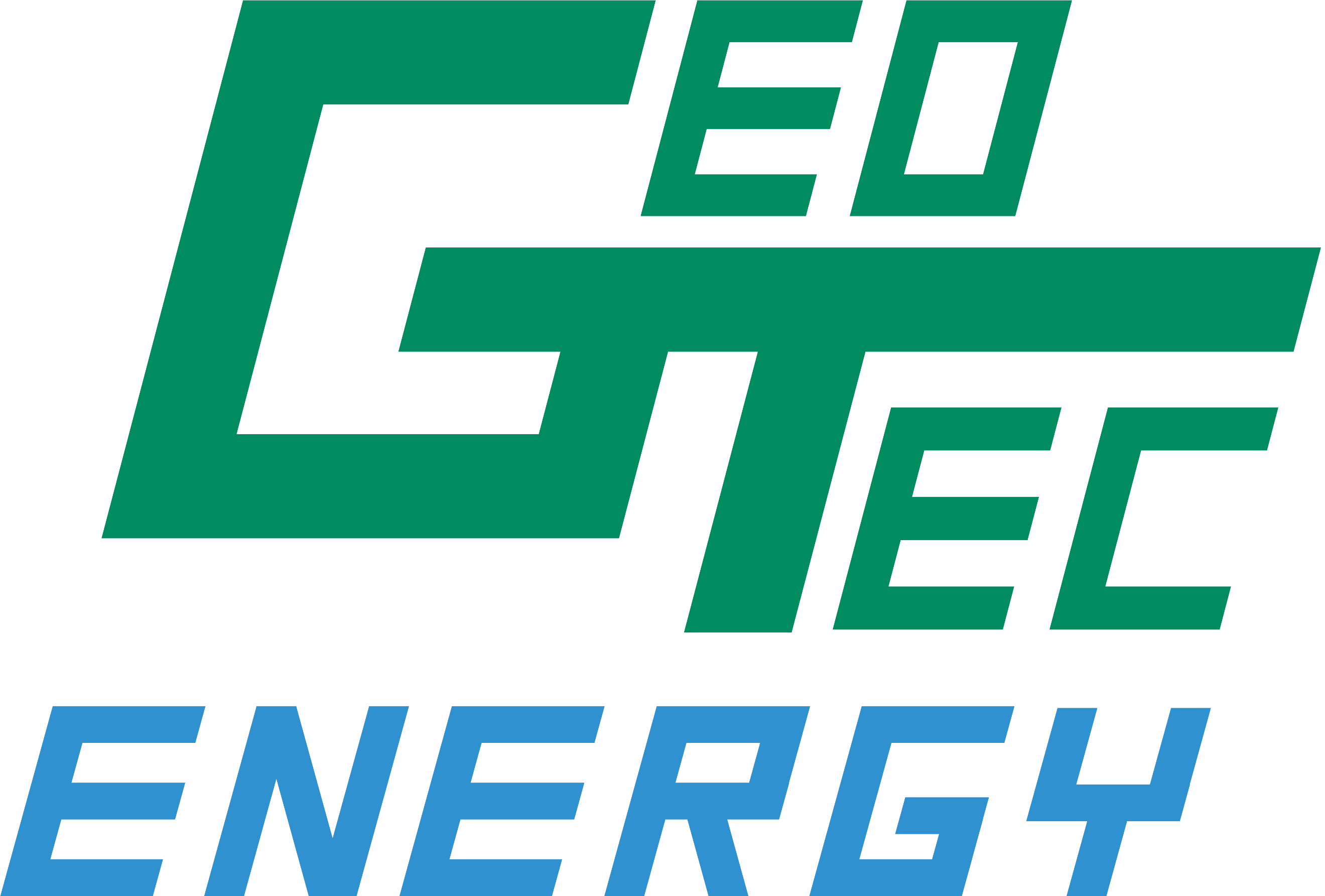 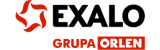 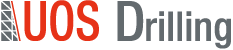 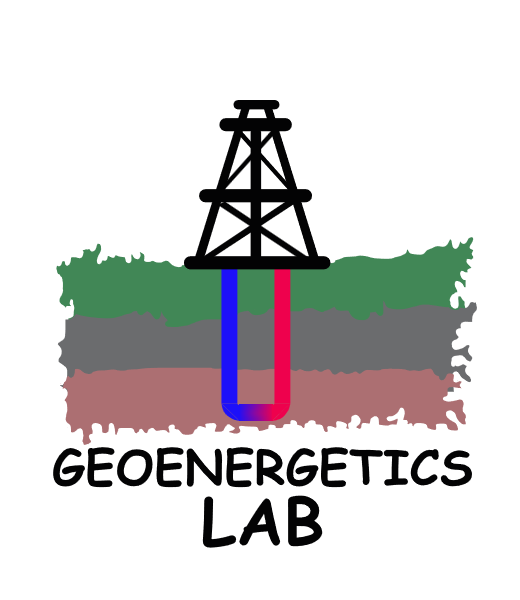 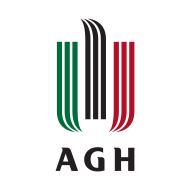 4th International Conference on Geoenergetics and Ground-Geothermal Heat Pumps
„GeoHorizons – discover potential of the Earth”
www.geoenergetyka.agh.edu.pl
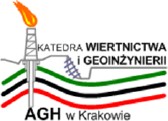 Kraków, 16-18 of October 2024
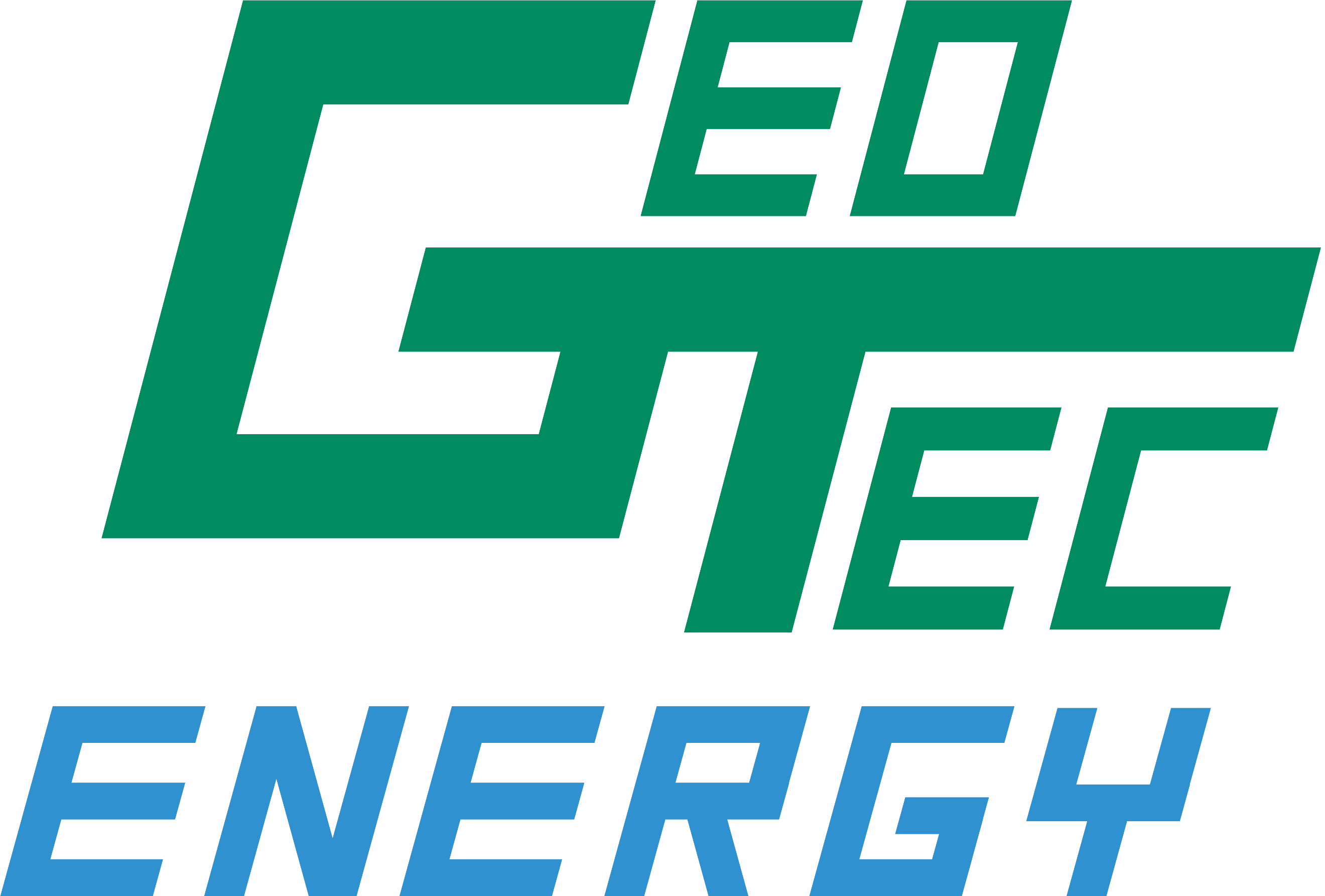 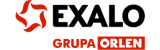 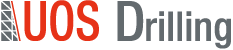 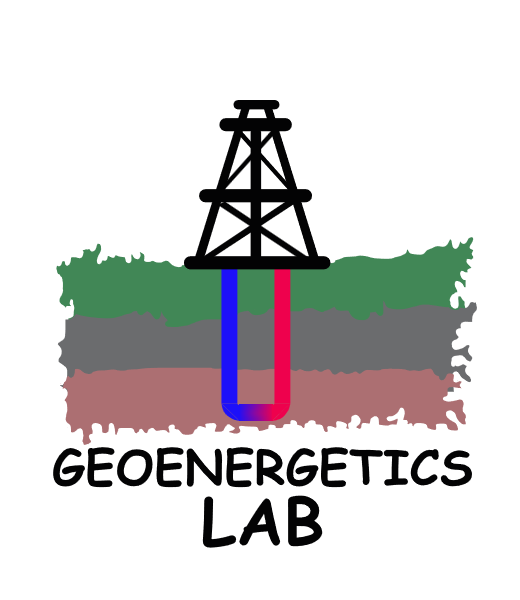 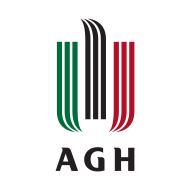 4th International Conference on Geoenergetics and Ground-Geothermal Heat Pumps
„GeoHorizons – discover potential of the Earth”
www.geoenergetyka.agh.edu.pl
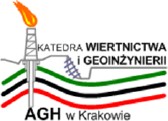 Kraków, 16-18 of October 2024
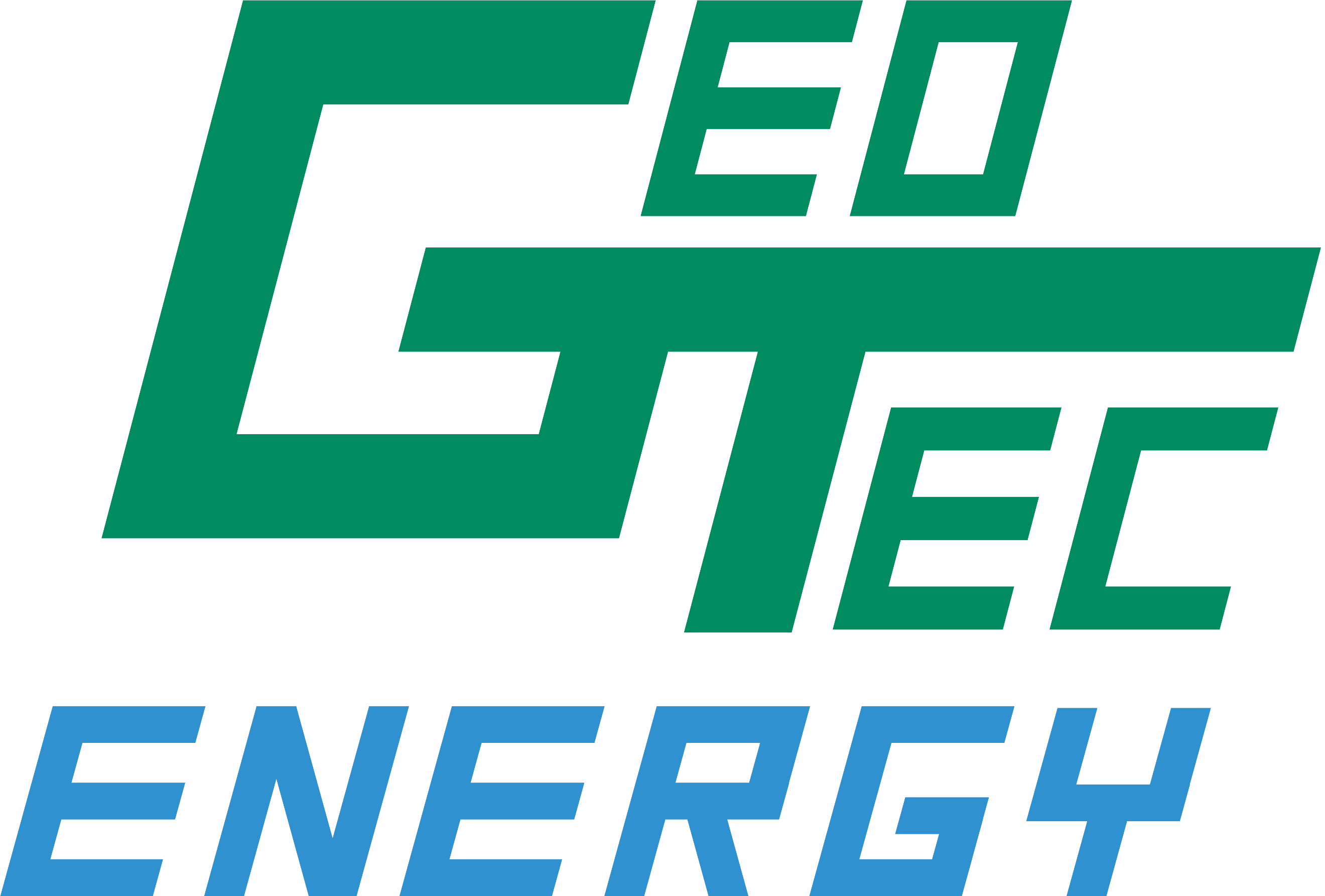 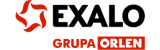 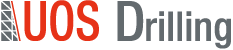 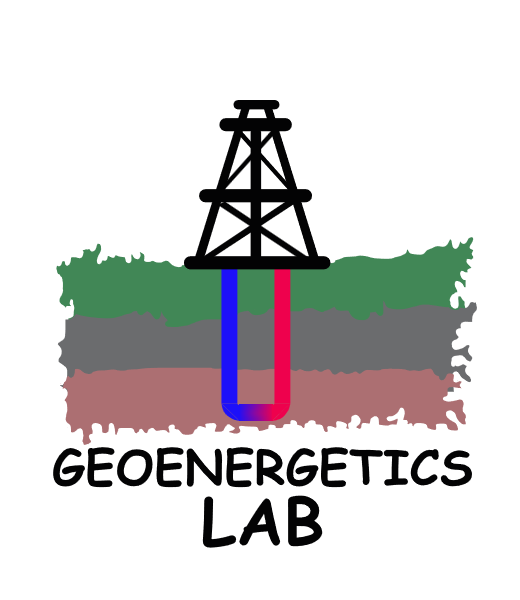 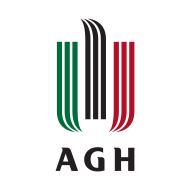 4th International Conference on Geoenergetics and Ground-Geothermal Heat Pumps
„GeoHorizons – discover potential of the Earth”
www.geoenergetyka.agh.edu.pl
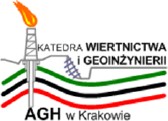 Kraków, 16-18 of October 2024
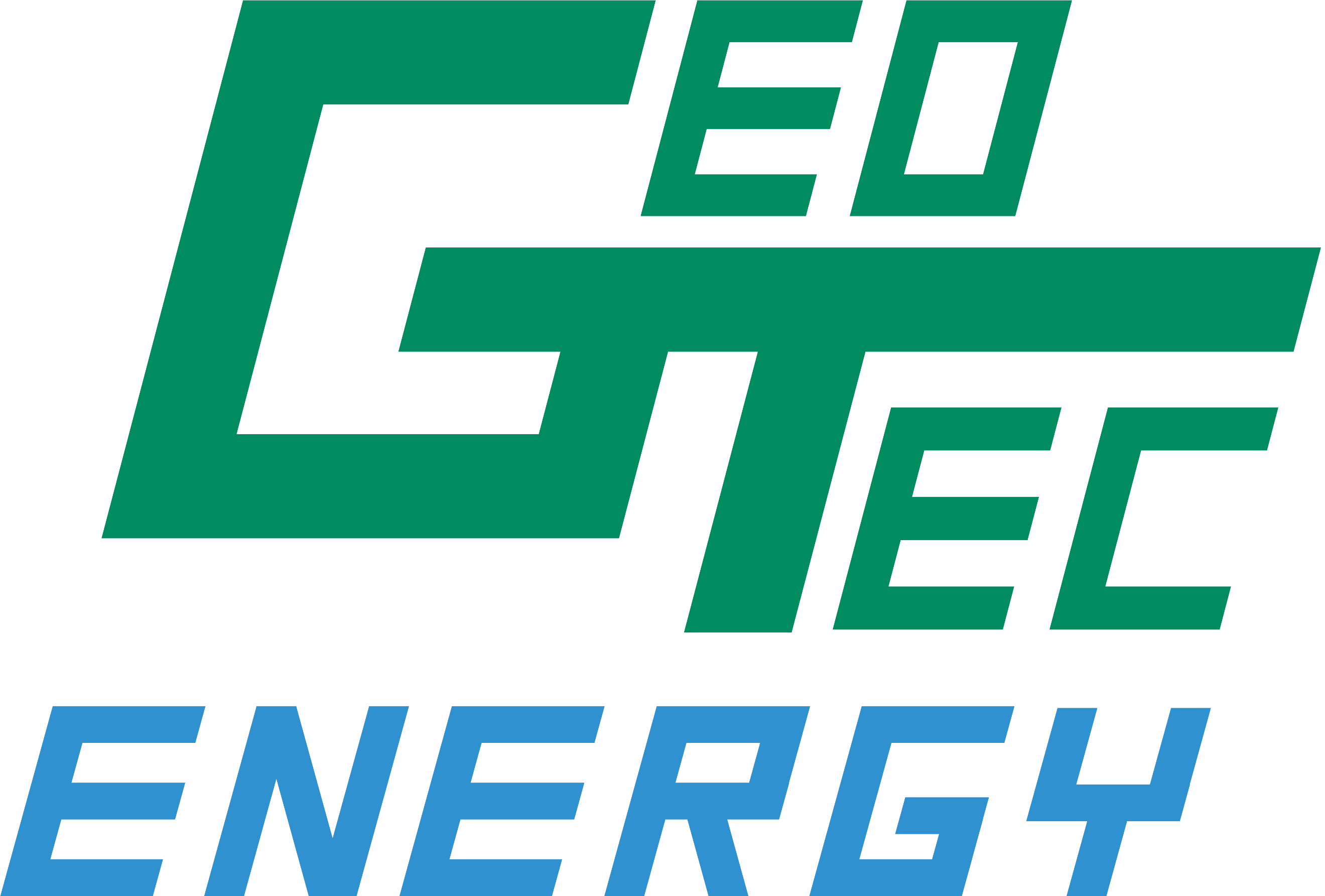 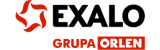 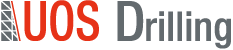 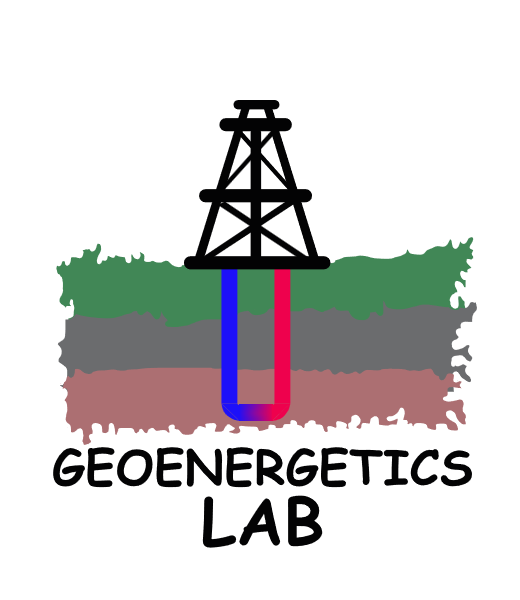 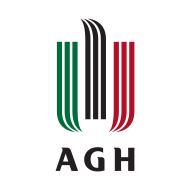 4th International Conference on Geoenergetics and Ground-Geothermal Heat Pumps
„GeoHorizons – discover potential of the Earth”
www.geoenergetyka.agh.edu.pl
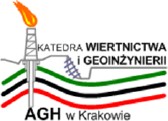 Kraków, 16-18 of October 2024
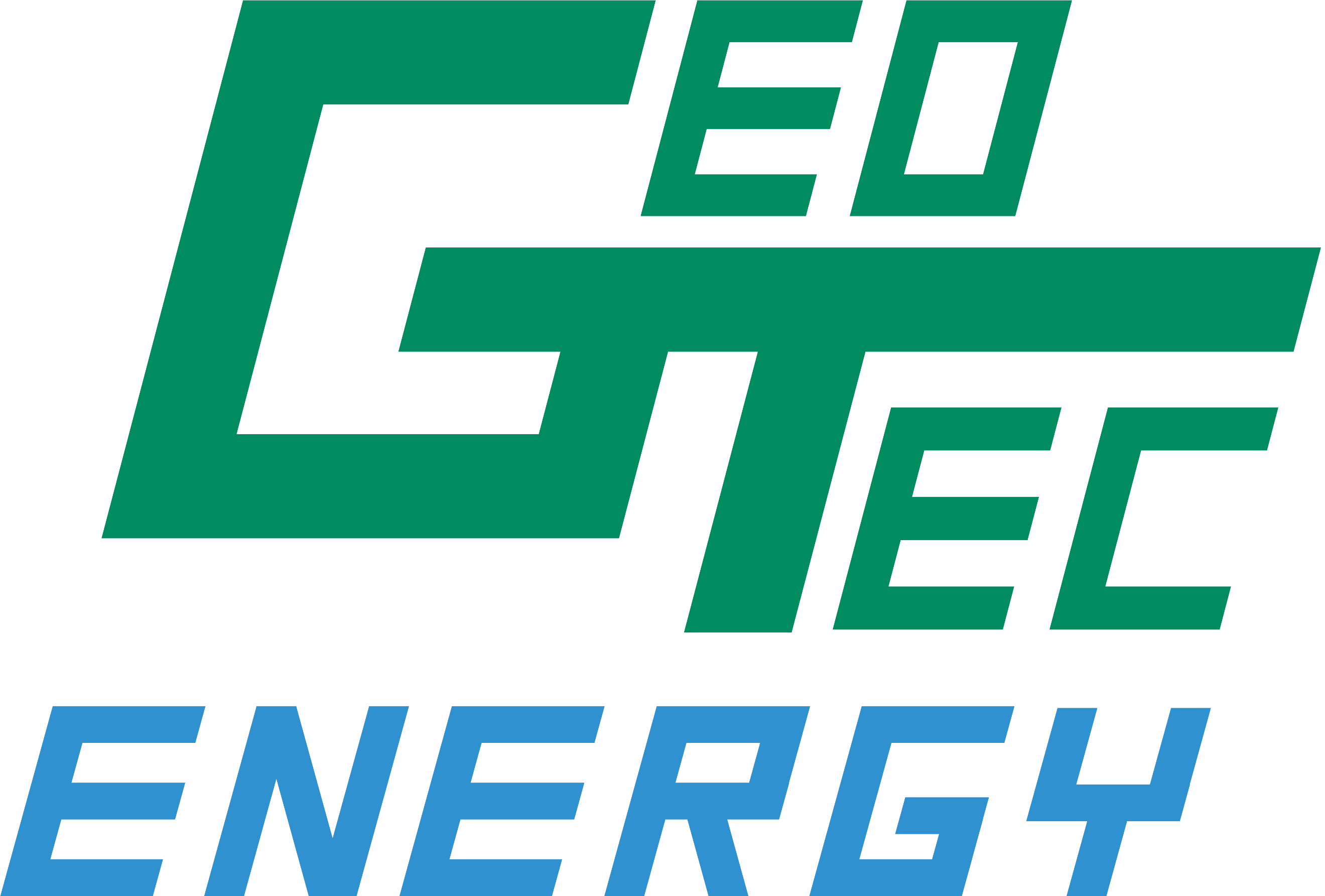 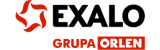 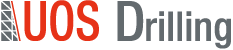 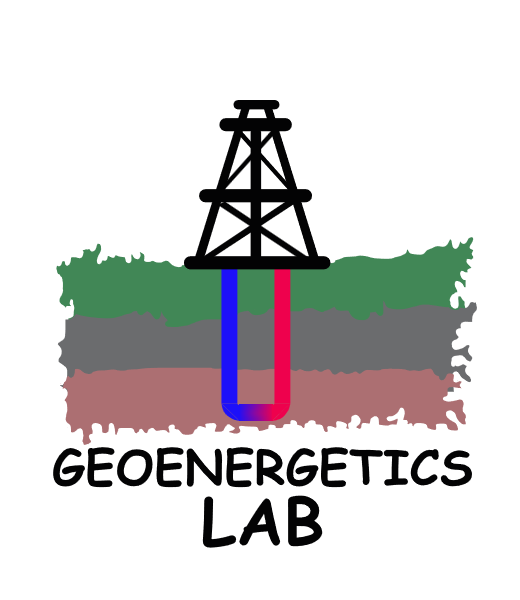 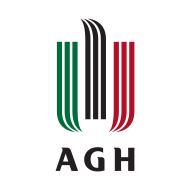 4th International Conference on Geoenergetics and Ground-Geothermal Heat Pumps
„GeoHorizons – discover potential of the Earth”
www.geoenergetyka.agh.edu.pl
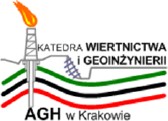 Kraków, 16-18 of October 2024
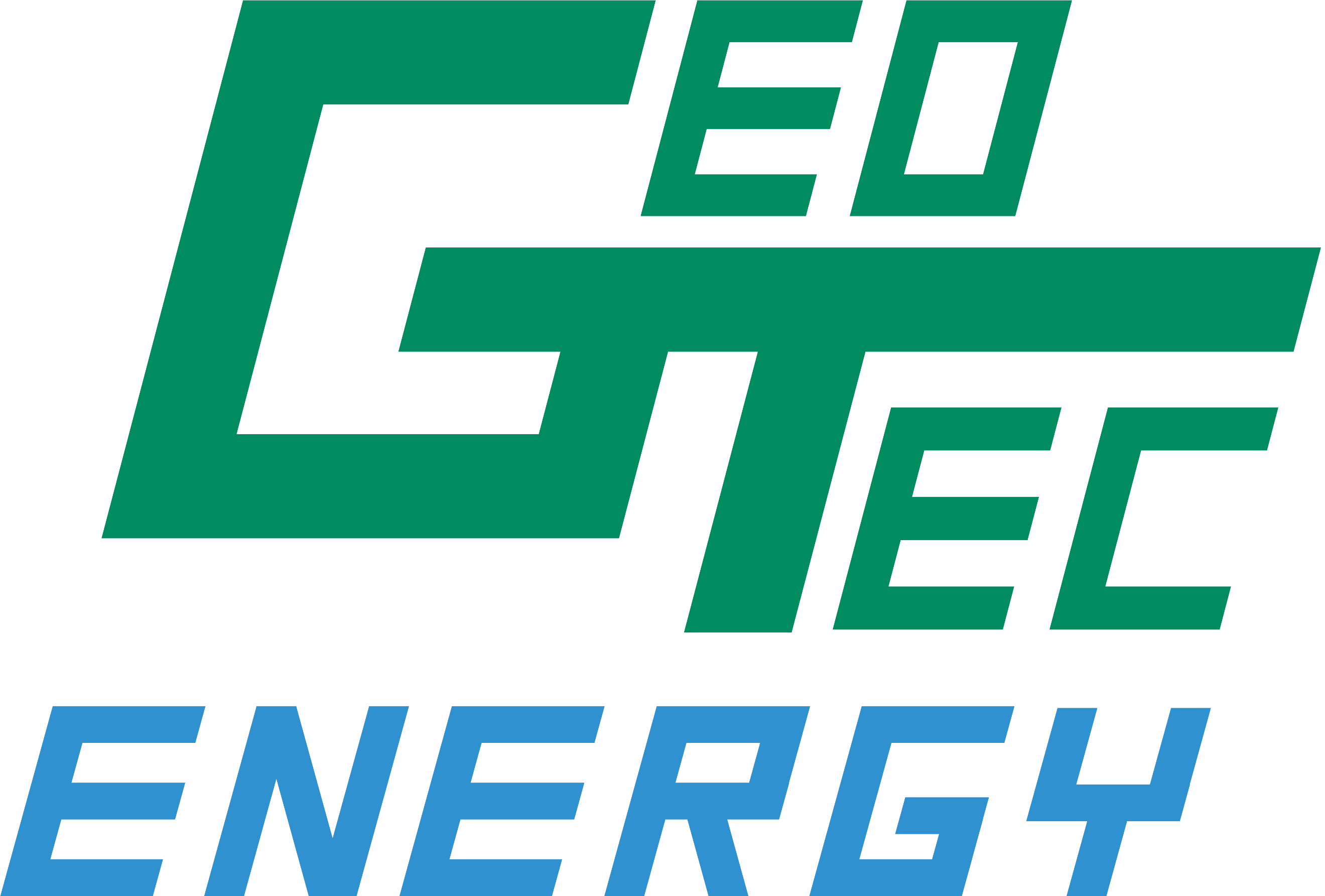 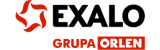 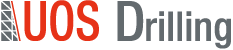 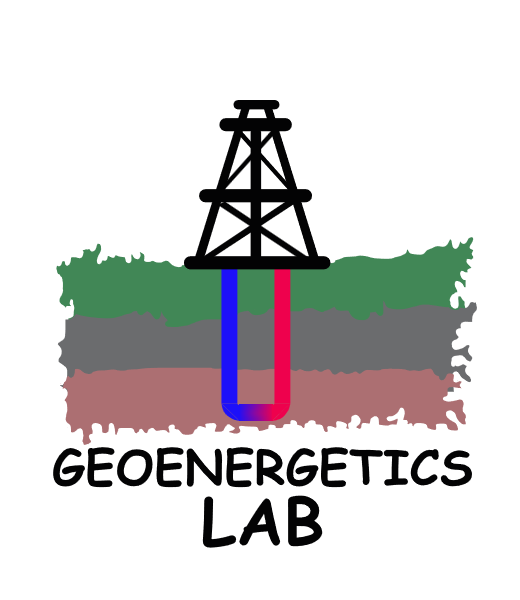 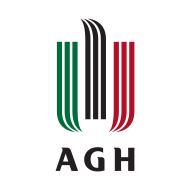 4th International Conference on Geoenergetics and Ground-Geothermal Heat Pumps
„GeoHorizons – discover potential of the Earth”
www.geoenergetyka.agh.edu.pl
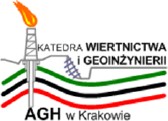 Kraków, 16-18 of October 2024
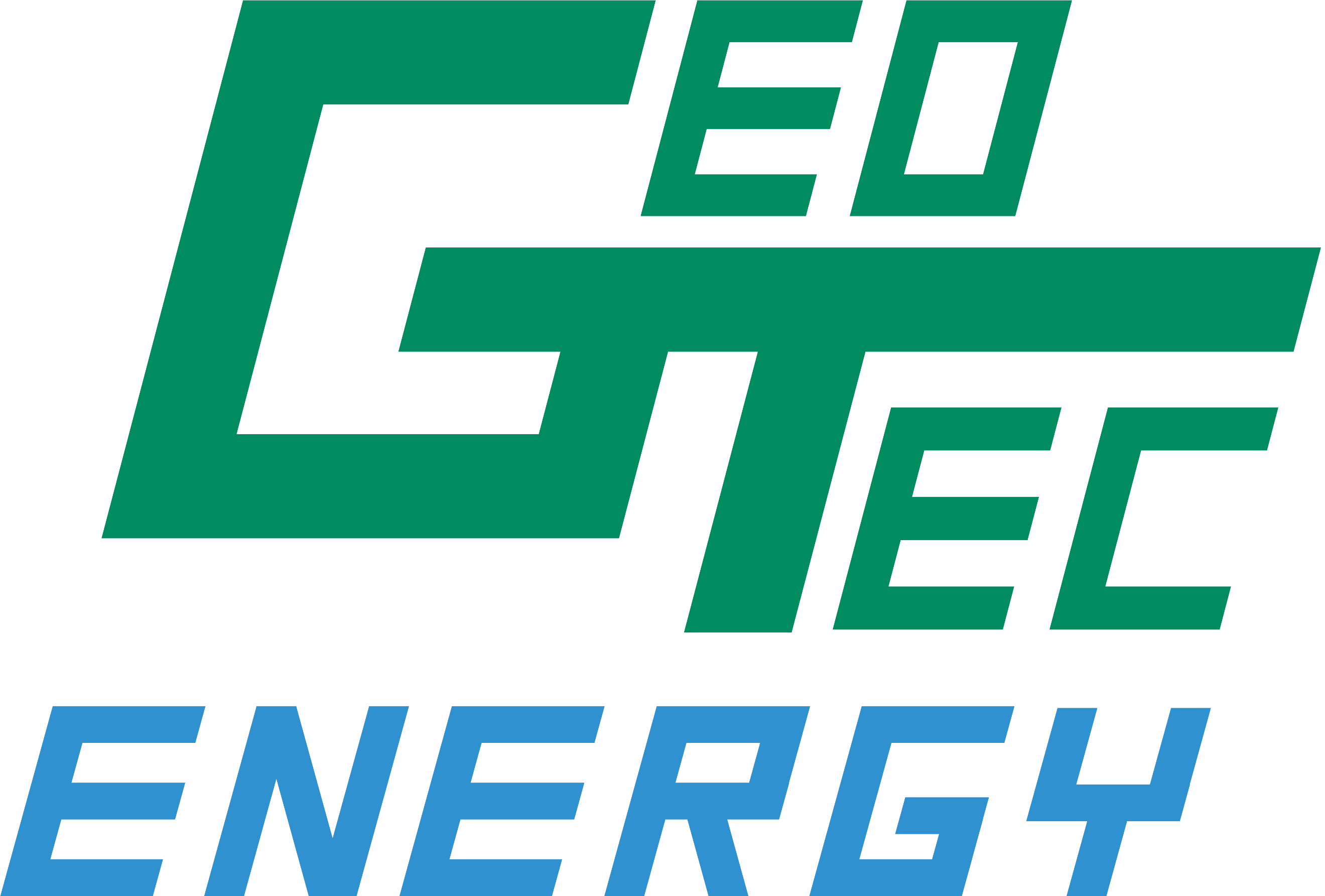 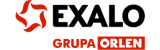 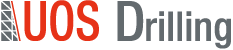 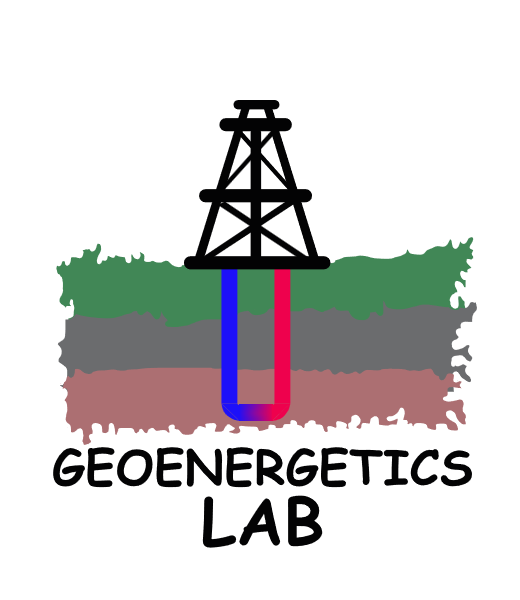 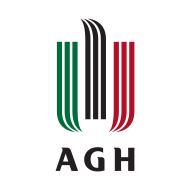 4th International Conference on Geoenergetics and Ground-Geothermal Heat Pumps
„GeoHorizons – discover potential of the Earth”
www.geoenergetyka.agh.edu.pl
Title
Author(s): 
Affiliation:
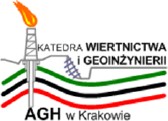 Kraków, 16-18 of October 2024
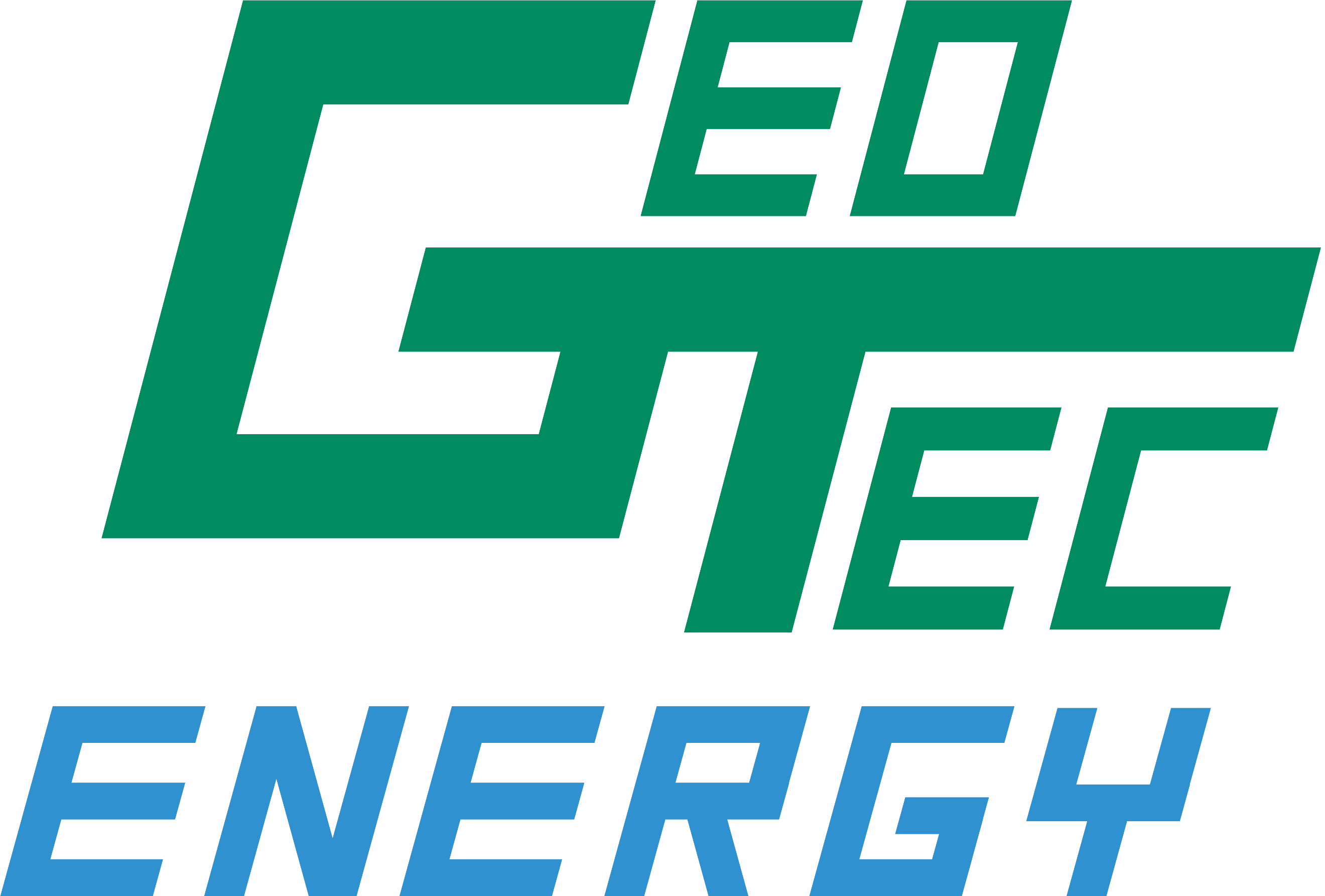 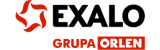 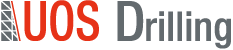